1
Prepositions
2
When a friend recently asked me what I, as a non-native speaker of English, considered the most difficult aspect of the English language, I answered, without hesitation: "The prepositions." This statement of mine has been confirmed by the countless texts, written by non-native authors, that I've had the opportunity to revise, both for our translation company and for this on-line publication. The wrong use of prepositions is by far the most common mistake these authors make.

Gabe Bokor, Translation Journal (2011)
3
Problems
Cross-linguistic
Internal to  English
Paedogogic
4
Different prepositions with similar noun complements
5
Particles in verbal groups
6
Grammar / function words = semantically empty
Focus on grammatical (i.e. syntactic properties)

Preposition obligatory or optional?
The meeting is on Saturday.
The meeting is next Saturday.

Noun complement obligatory or optional?
Sally came out of the house.
Sally came out.

Noun complement preceded by determiner or not?
Ms Wilkinson is at school.
Ms Wilkinson is at the school.
7
Variation between BrE and AmE
in Oak Street
at university
on Oak Street
at the university
8
Similar phrases, different meanings

in time  vs on time
Different phrases, similar meanings

by chance vs at random
9
Some far more common as particles
Data from M. Davies, Frequency Dictionary
10
Resources
Textbooks
Dictionaries
Reference grammars
11
Collins Cobuild: 43 meanings for entry on

Macmillan: 33 + 9 submeanings

1. touching a surface or an object
2. at a particular time
3. supported by a part of your body
4. in a particular place
5. in a list
6. hitting against sth
7. wearing sth
8. looking at sb/sth
[…]
12
Oxford Guide to English Grammar     Unit 27 Prepositions

Introduction to prepositions
Prepositions of place
Prepositions of time
Prepositions with other meanings
Idiomatic phrases with prepositions
13
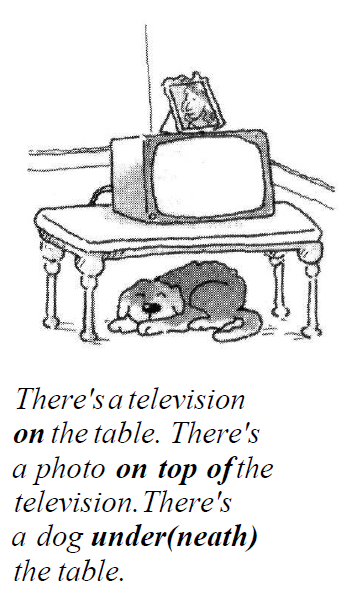 14
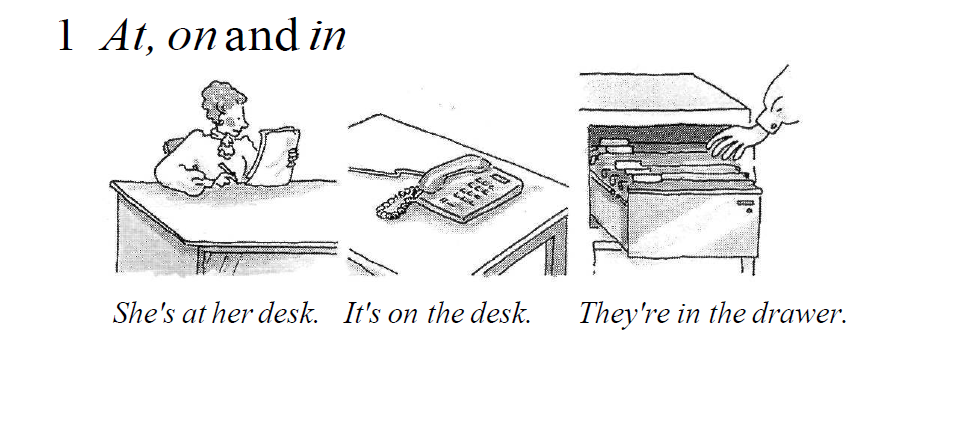 at one-dimensional    on two-dimensional    in three-dimensional
15
Two main criteria of classification
Space vs time
Dimension
16
Activity
Temporal and spatial senses of prepositions
All the children danced in a circle around Mary.

The hammock was suspended between two sturdy trees.

A police helicopter hovered over the stadium.

Drop by my house before 7 p.m.

They laid carpet throughout  the apartment.
17
Activity
Complete the following prepositional phrases with expressions of time
around _______________
between ________________
over _______________
by ______________
thoughout _______________
18
More on spatial meanings of prepositions
19
Categorizing objects by dimension:at, on, or in?
Activity
20
21
22
An object or a group of objects (a scene) can be construed as one-, two-, or three-dimensional depending on our cognitive interests.
23
The objects that constitute a scene  do not appear to us to be equal in importance.

Typically, we focus on certain objects which stand out against a background of other less important ones. 

We focus on smaller, often more mobile objects.
24
We use prepositions to express the asymmetrical relationship between the objects we focus our attention on and  the «background» of the scene.

The same scene can be interpreted, or construed, in different ways, and these different construals are expressed through our choice of prepositions.
25
The lake is below the bird.
The bird is flying above the water.
26
The hill is under the house.
The house is on the  hill.
27
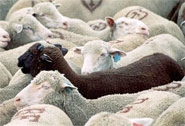 There are white sheep surrounding a black sheep.
The black sheep is surrounded by white sheep.
28
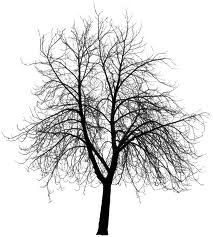 The silhouette captures the relationship between object 
and background, also known as figure and ground.
29
The pencil is on the book
30
The lightswitch  is on the wall
31
The mosquito is on the ceiling
32
Put the pencil on the book.
33
Basic meaning of on: ‘contact’ & ‘support’
Rotation generates different configurations.

Static location may be result of movement.
34
Activity
Make a simple drawing for each of the following scenes.
35
References
Bokor, Gabe. Review of S. Lindstromberg, English Prepositions Explained, Translation Journal, 15:1 (2011).
Collins Cobuild English Dictionary for Advanced Learners (2001).
Davies, Mark & Dee Gardem. A Frequency Dictionary of Contemporary American English (Routledge, 2010).
Eastwood, Michael. Oxford Guide to English Grammar (1996).
Macmillan English Dictionary for Advanced Learners (2007).
36
37
There are many idiomatic phrases beginning with a preposition. Most of them are without a/an or the. Here are some examples.

I drive about ten thousand miles a year, on average.
Did you go there on holiday or on business?
Mr Jones is on leave this week. He’ll be in the office next Monday.
There are so many different computers on the market.
I saw it on television.
I heard it on the radio.
38